Time MeetingFebruary 19, 2013
Agenda

Safety 
Schedule
Machine and system reports
02/13/2013
Time Meeting, Run 13
1
Safety and training
Ray Karol
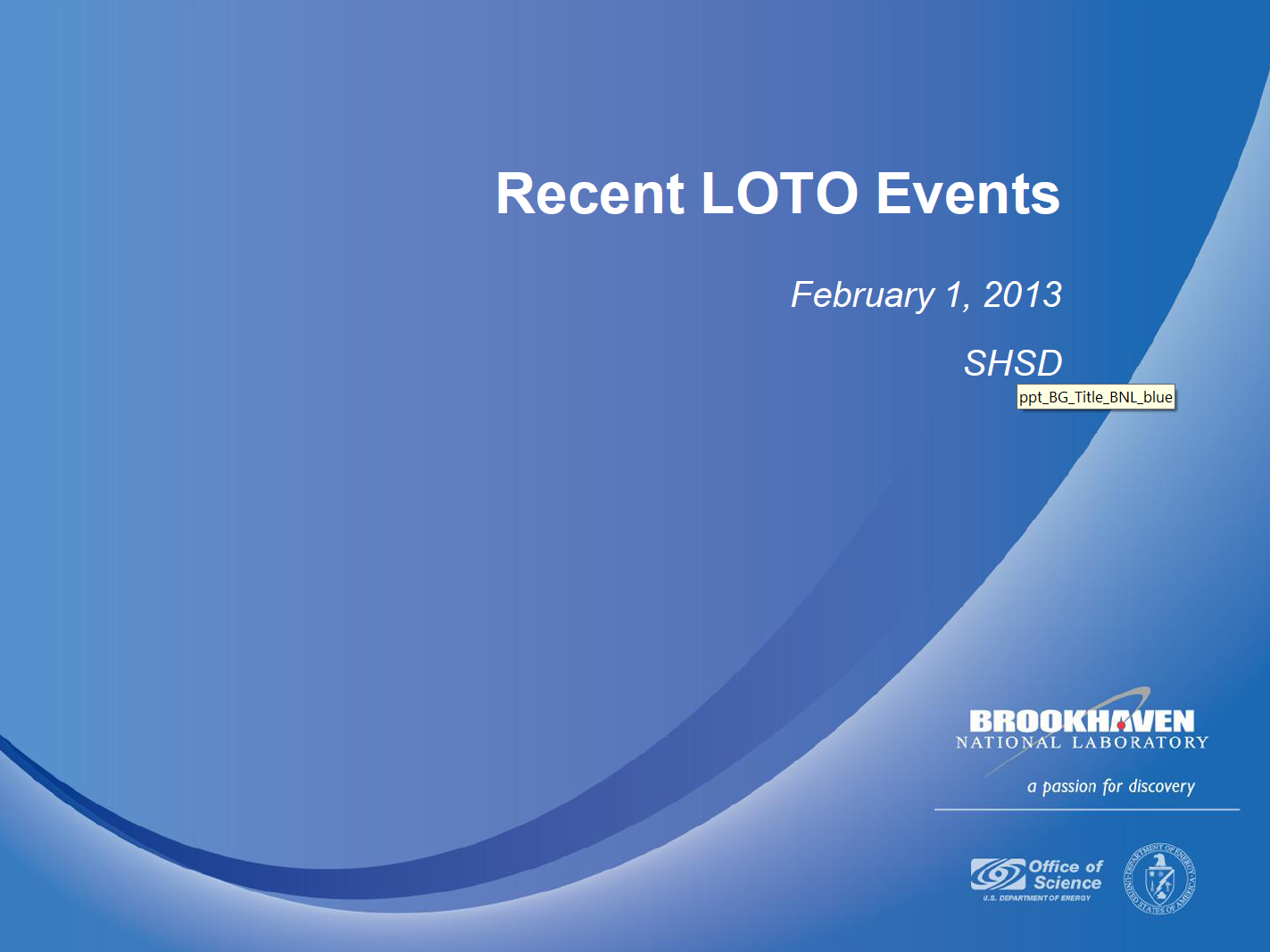 02/13/2013
Time Meeting, Run 13
2
Schedule
NSRL Run ended (02/08/2013)
BLIP  Run continues
RHIC Run was started
    	- RHIC power supply work,
	           beam setup
	- STAR  off shifts
	- PHENIX cosmic/beam tests
	- AGS beam setup
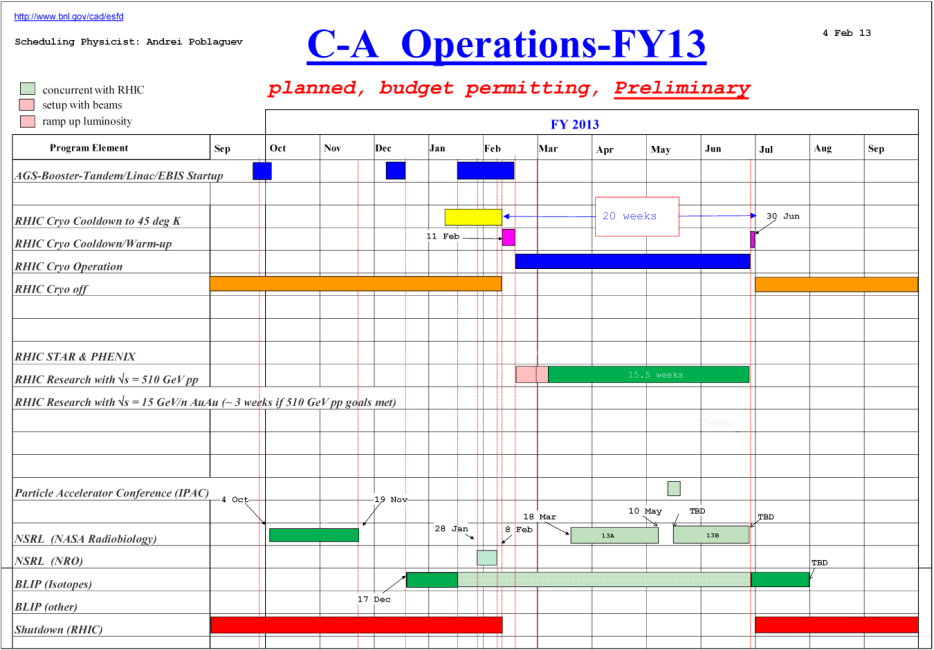 February  8:   Turnover to the Siemens MG
February  8:   NSRL Run for NRO eneded
February 11:  RHIC cooldown to 4K started
February 15:  First Beam in RHIC
February 20:  Maintenance (behind power supply work)
02/13/2013
Time Meeting, Run 13
3
Machine and system reports
RHIC	 pp Run13		Vahid Ranjbar
STAR				Bill Christie	
PHENIX			Hubert Van Hecke
BLIP				Leonard Mausner
AGS				Haixin Huang
Maintenance			Paul Sampson
02/13/2013
Time Meeting, Run 13
4
Next Time Meeting
Next Time Meeting: Tuesday, February 26
				    1:30PM, Snyder
02/13/2013
Time Meeting, Run 13
5